TEHNIŠKI DAN:
PREDNOVOLETNOVZDUŠJE
Pripravili učitelji OŠ Antona Globočnika in podružic
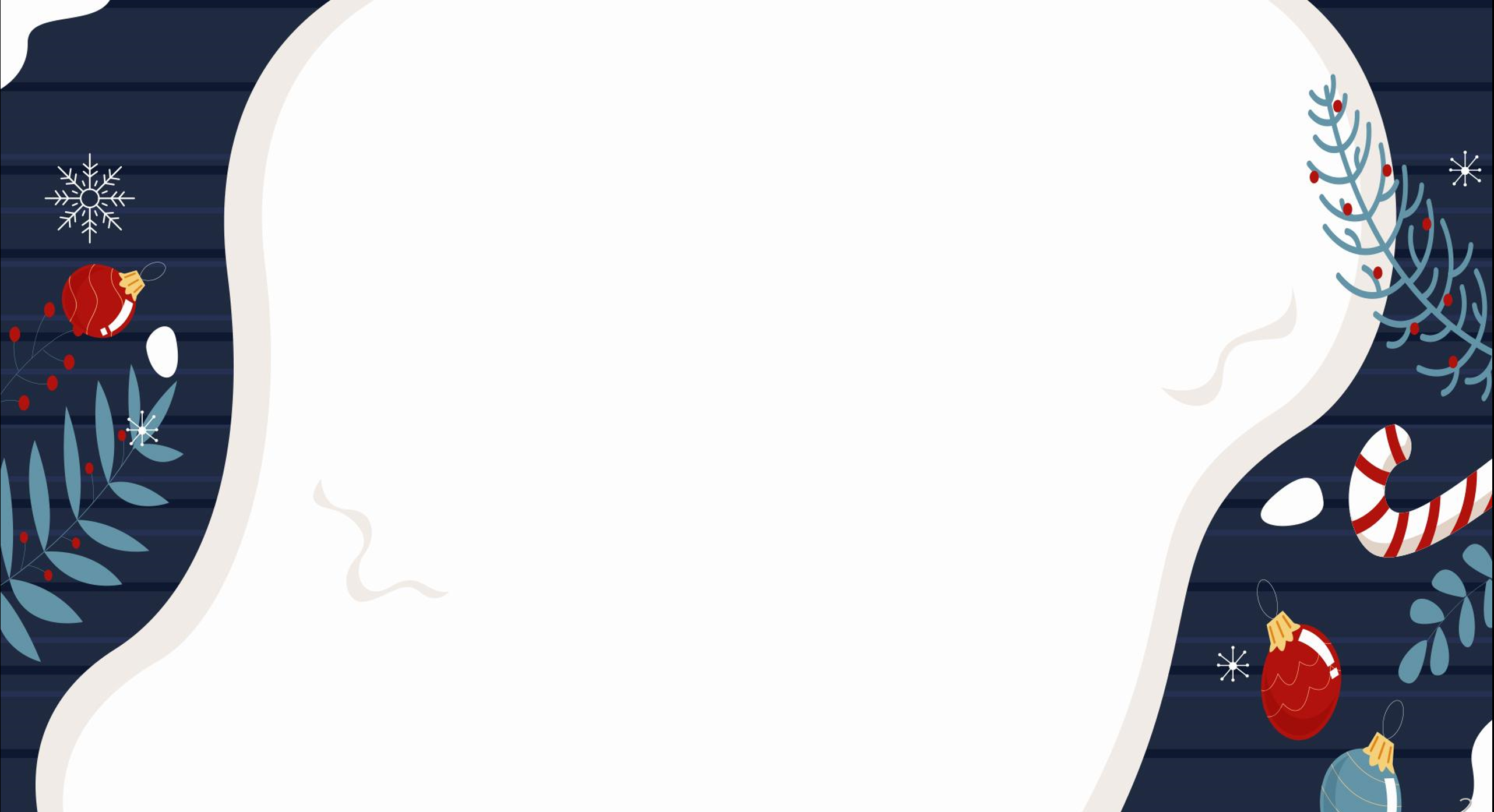 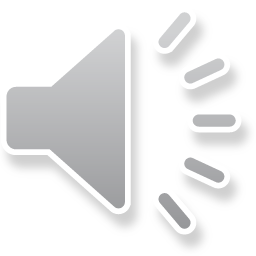 POZDRAVLJENI, UČENCI!
KER SMO ŽE DODOBRA ZAKORAKALI V PRAZNIČNI DECEMBER, SMO SE UČITELJI ODLOČILI, DA VAM PRIPRAVIMO PRAV POSEBEN DAN, KI BO USTVARJALNO OBARVAN.

TE ZANIMA, KAJ TE ČAKA? SKOČI NA NASLEDNJO STRAN!
2
IZDELAVA VOŠČILNICE
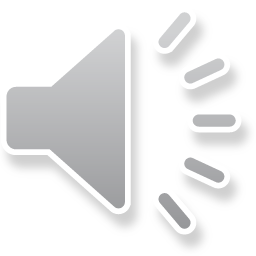 TVOJA PRVA NALOGA JE IZDELAVA 
BOŽIČNO-NOVOLETNE VOŠČILNICE. 
PRI IZDELAVI SE KAR SE DA POTRUDI, SAJ BO VOŠČILNICO DOBIL EDEN IZMED TVOJIH SOŠOLCEV. 
KO SE SPET VIDIMO, JO PRINESI V ŠOLO, TAM PA BOMO  Z ŽREBANJEM VOŠČILNICE NAKLJUČNO RAZDELILI MED SOŠOLCE.
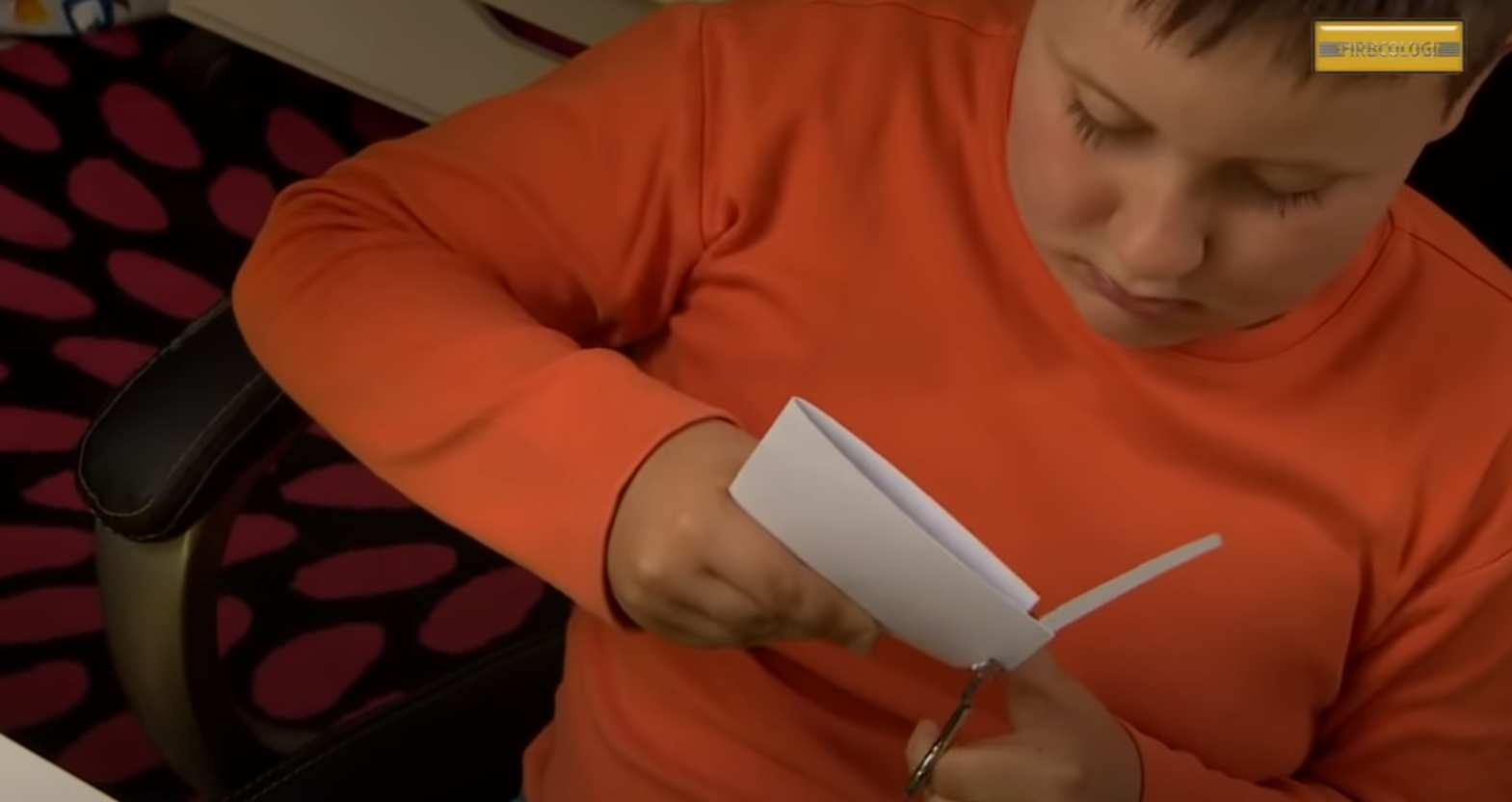 3
KLIKNI NA SLIKO ZA OGLED POSNETKA
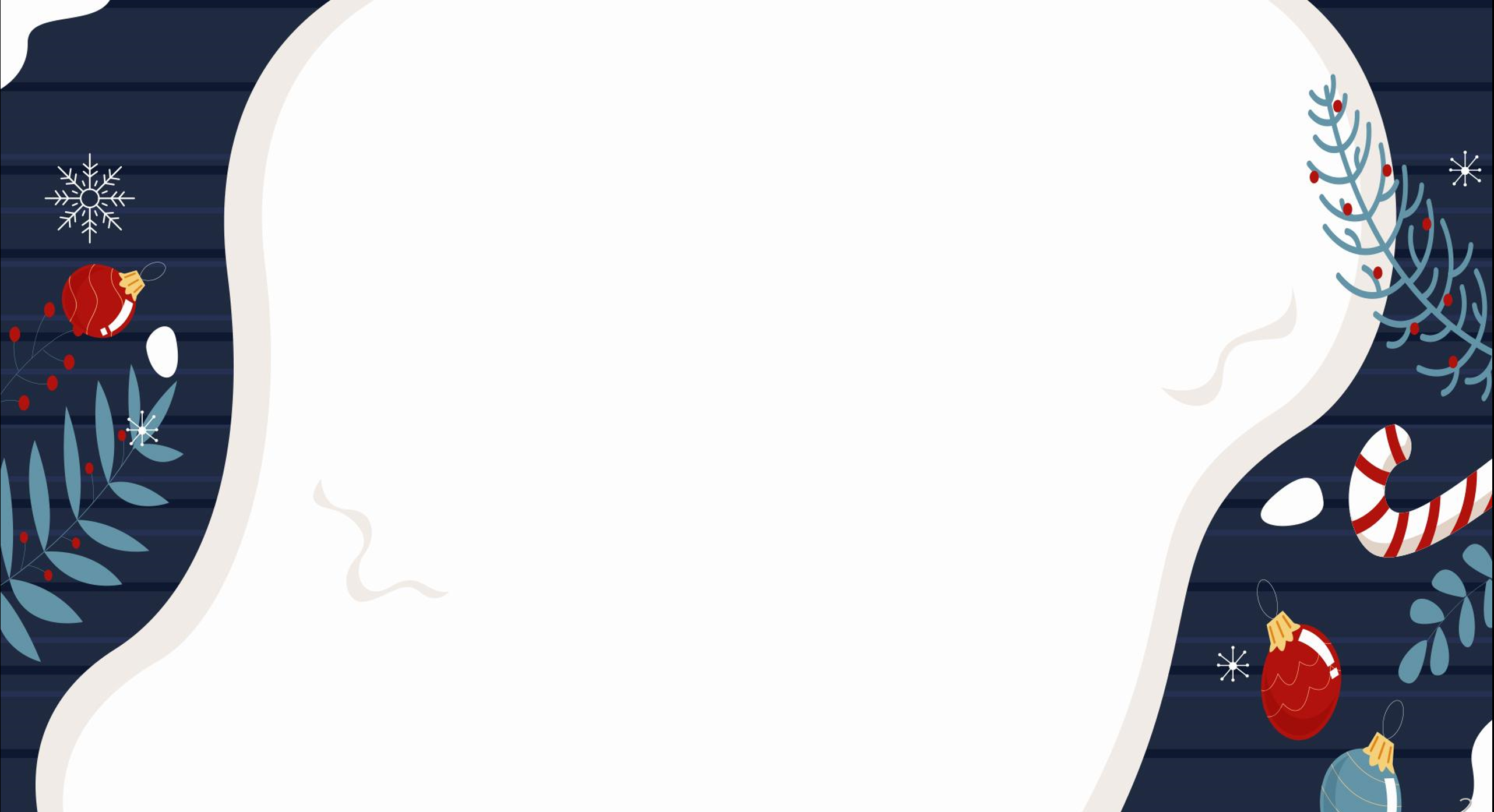 V NADALJEVANJU TI POKAŽEM NEKAJ PRIMEROV IZDELAVE VOŠČILNIC, NAJ TI SLUŽIJO KOT IDEJA.
POGLEJ TUDI NA NASLEDNJE STRANI.
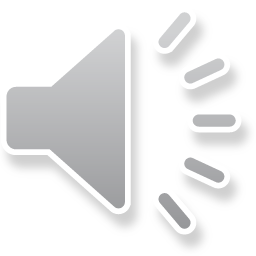 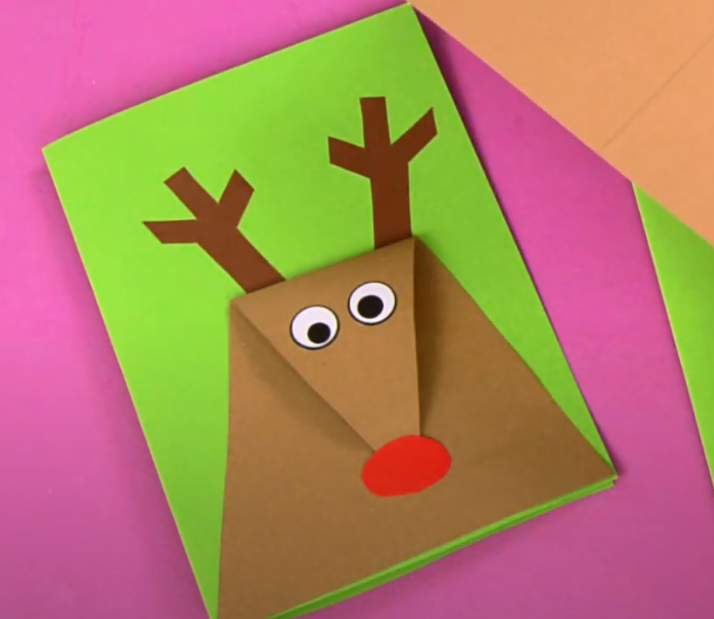 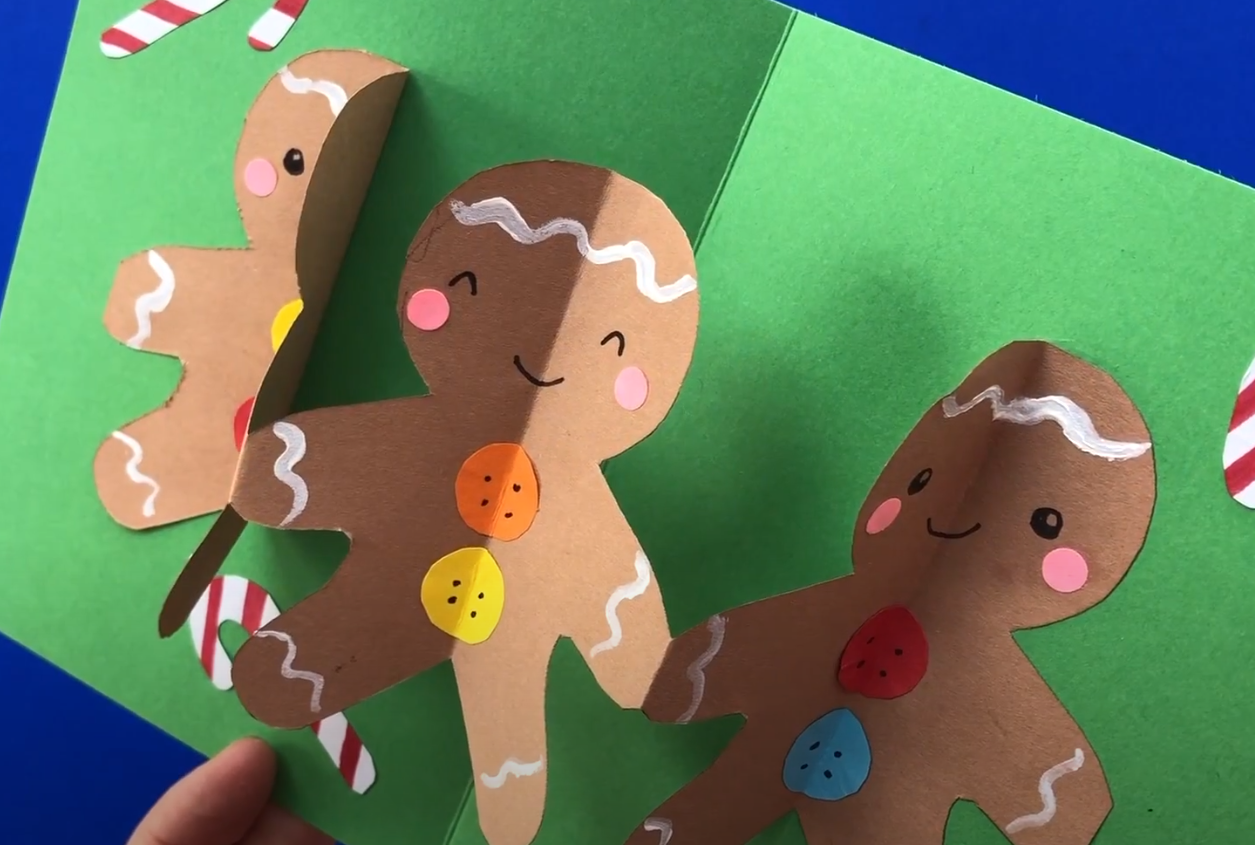 KLIKNI NA OBE SLIKI IN SI OGLEJ POSNETKA IZDELAVE VOŠČILNIC
4
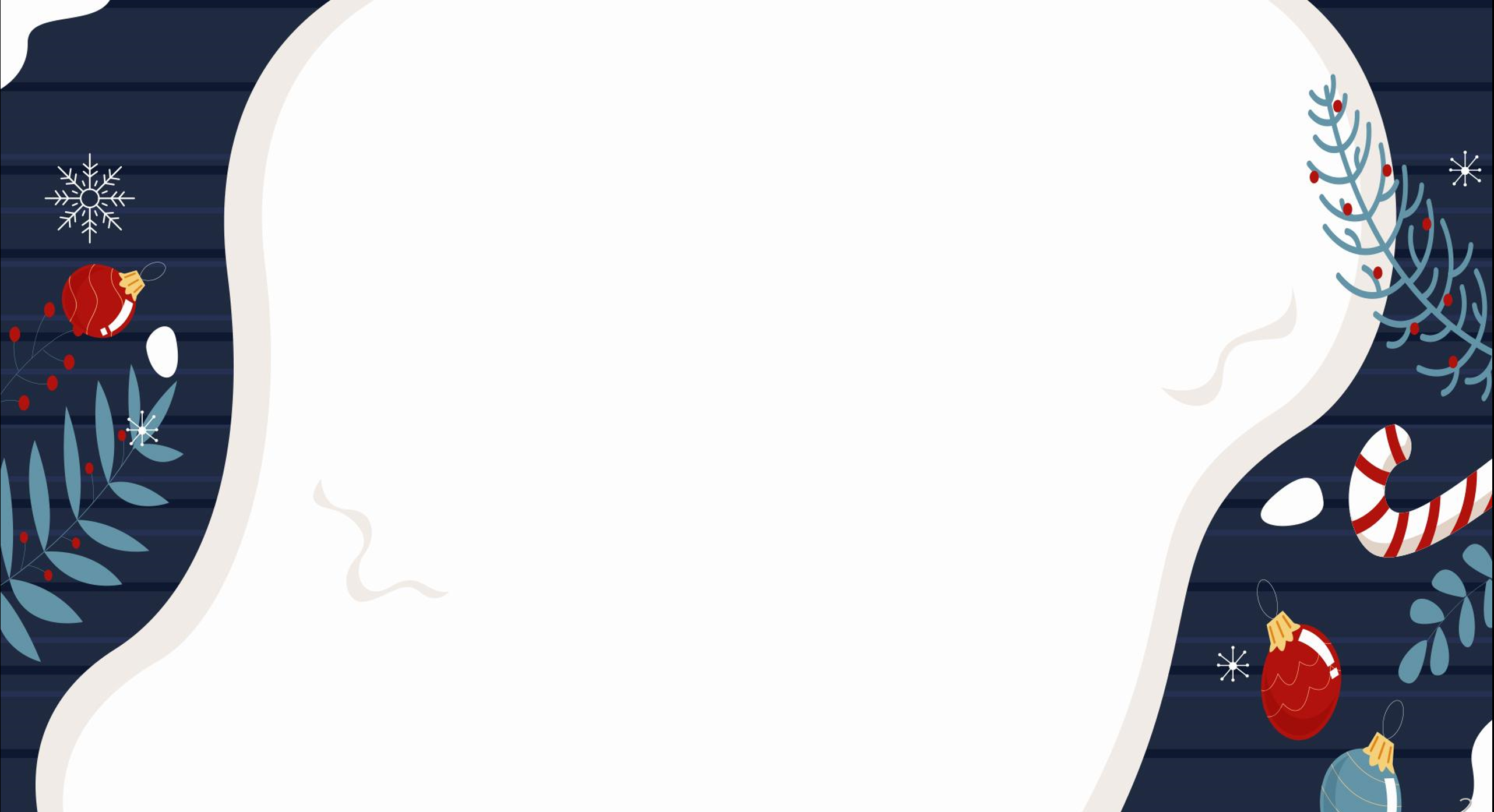 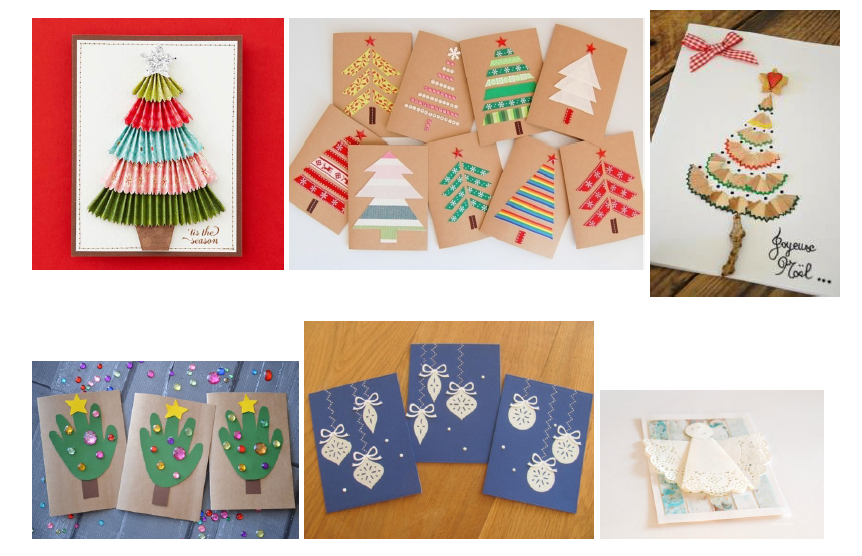 … ŠE NEKAJ PRIMEROV
5
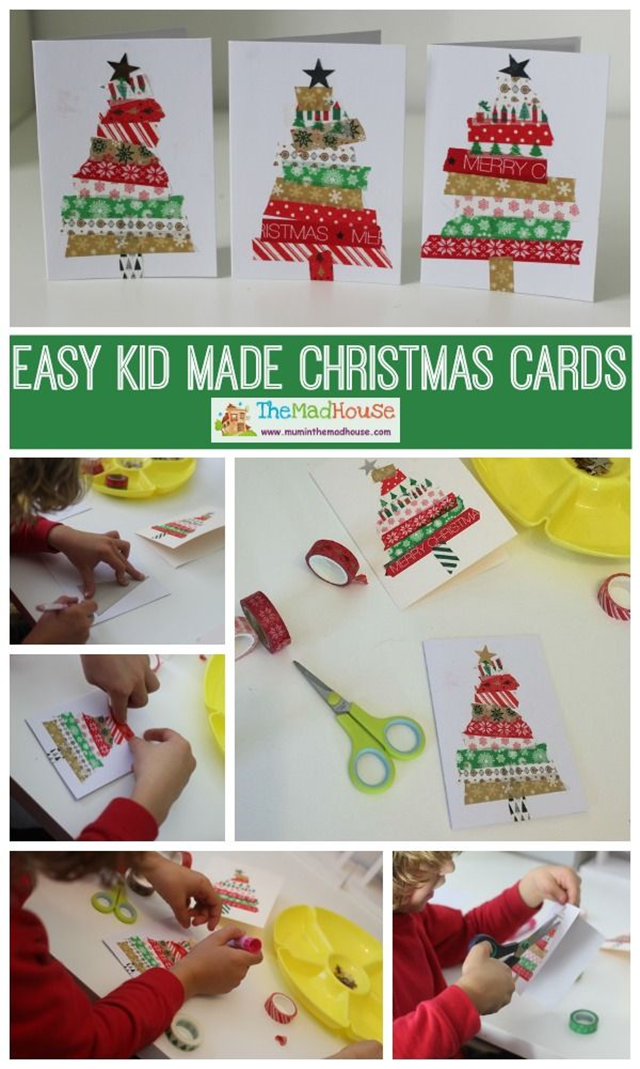 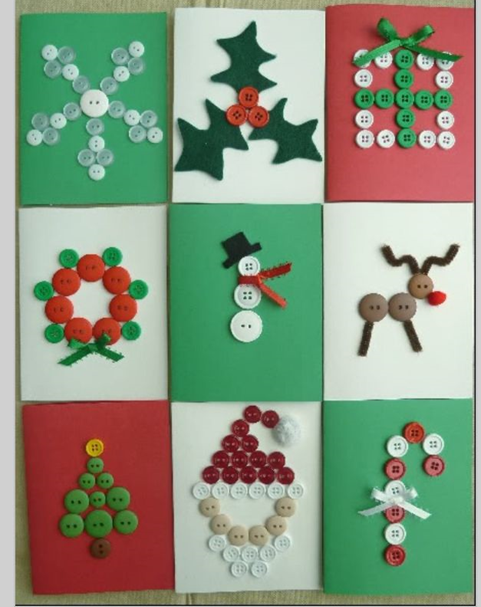 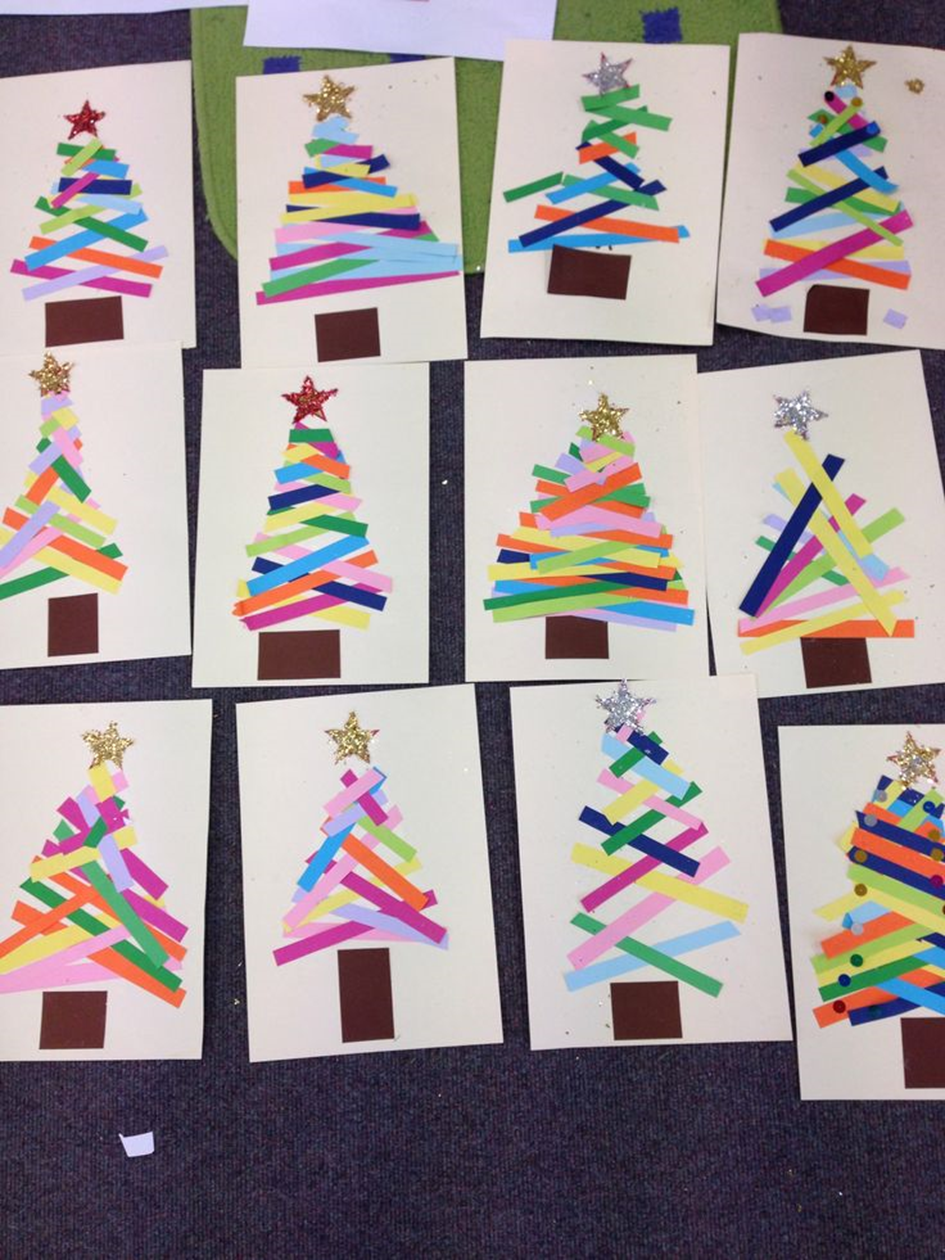 ... ŠE NEKAJ PRIMEROV
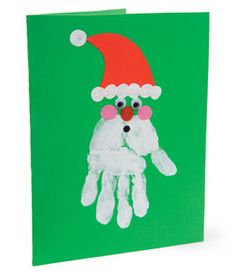 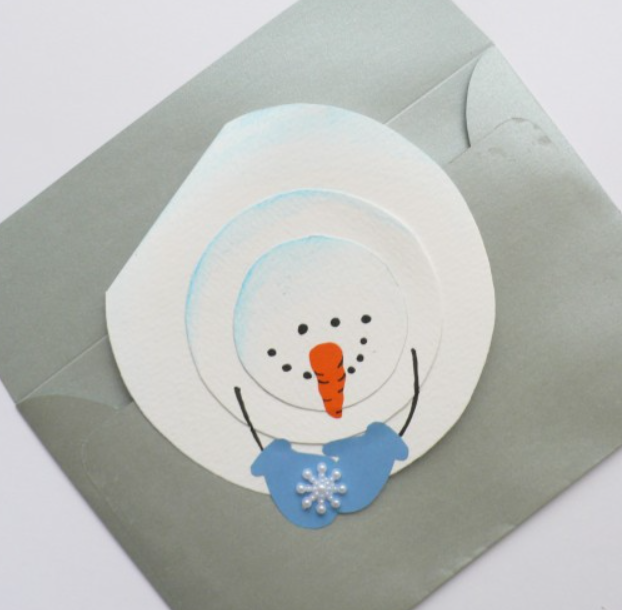 6
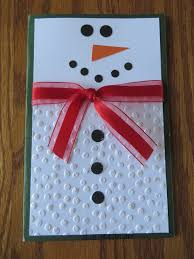 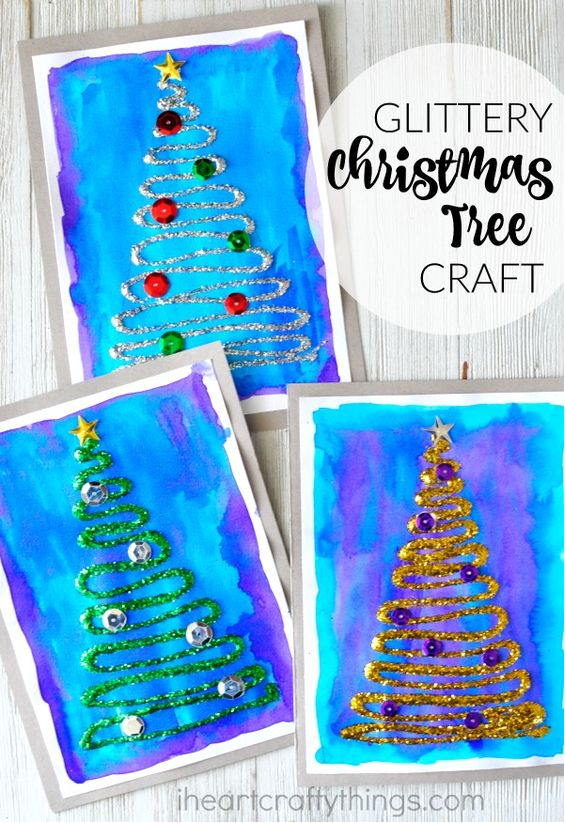 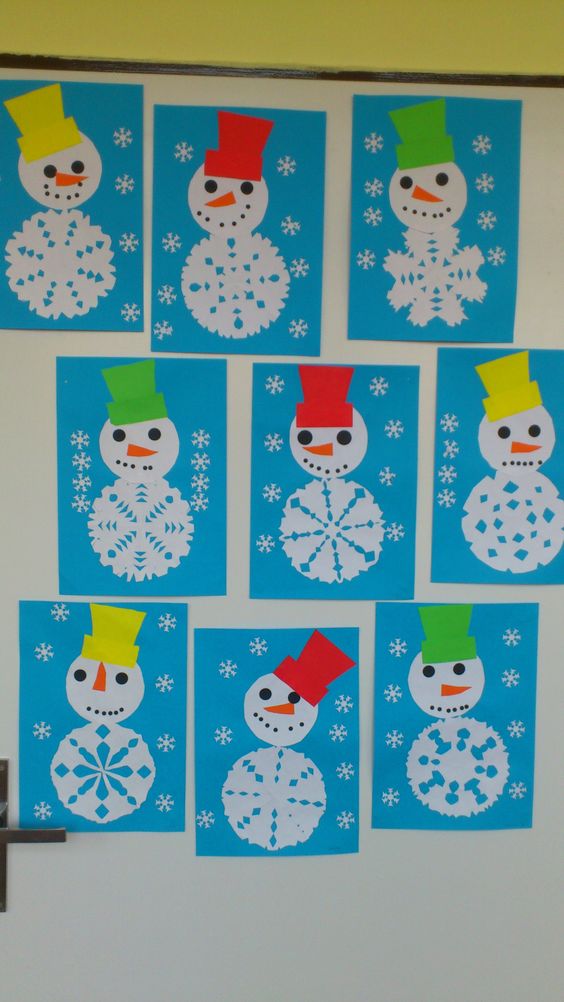 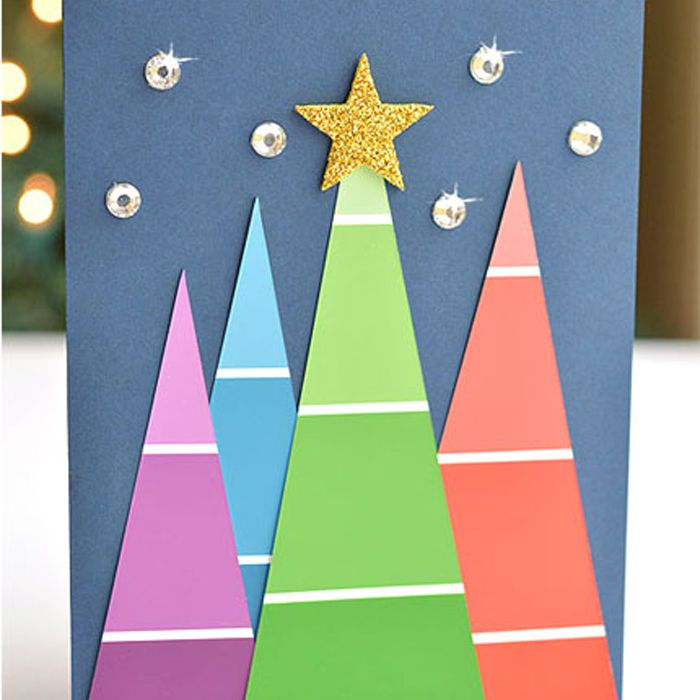 ...  IN ŠE NEKAJ PRIMEROV 
7
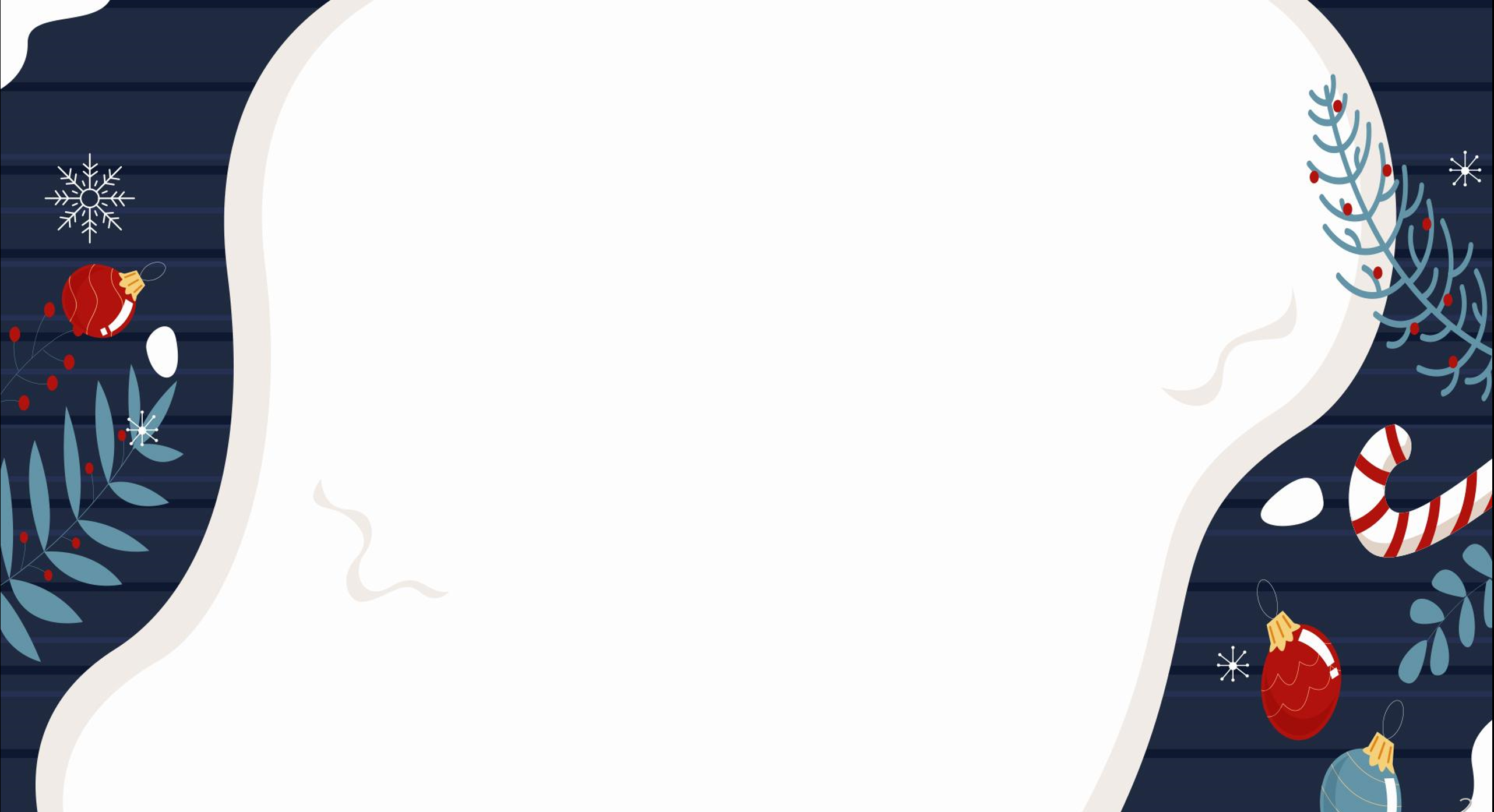 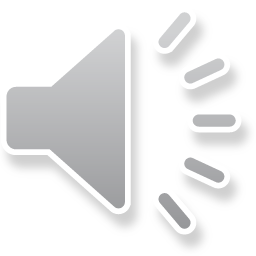 KAJ PA TE ČAKA V NADALJEVANJU?
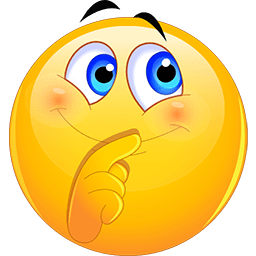 8
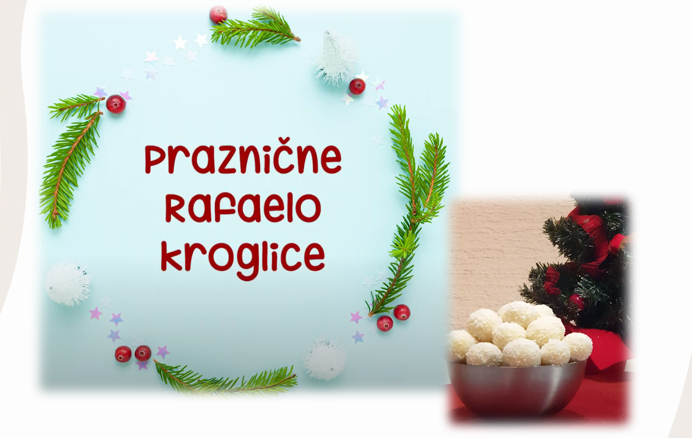 DECEMBER JE TUDI ČAS SLADKANJA. UČITELJEM SE CEDIJO SLINE PO TEJ SLADICI
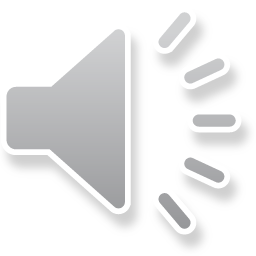 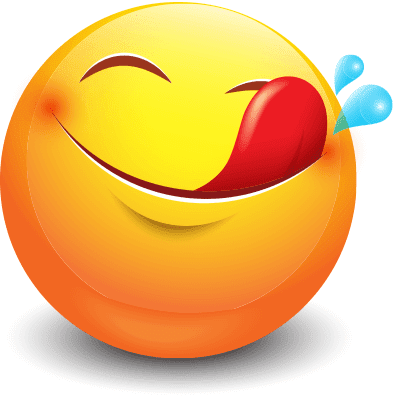 BI JIH ZNAL PRIPRAVITI? KLIKNI NA SLIKO.
9
SLASTNE BOŽIČNE ZVEZDICE
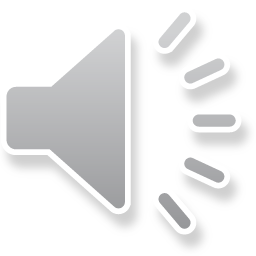 Testo:• 250 g moke• 150 g masla• 70 g sladkorja v prahu• 120 g mletih orehov
Iz sestavin zgneti testo, ki ga daj v hladilnik počivat za 1 uro. Po pretečenem
 času ga vzemi ven in zvaljaj na 3 mm debelo. Vzemi modelček (v tem primeru
 zvezdico) in izreži velike zvezdice. Polovici zvezdic na pekaču z manjšim
 modelčkom izreži sredino.

Zvezdice peci 10 minut pri 180 stopinjah. Ko so pečene, so zelo krhke, zato malo
 počakaj, preden jih jemlješ iz pekača. Zvezdice z luknjico potresi s sladkorno
 moko. Tako bodo popolnoma bele. V posodici z žlico dobro zmešaj marmelado,
 da bo gladka. Marmelado z odrezano kuhinjsko vrečko nadevaj na polno
 zvezdico. Čez položi zvezdico z luknjico.

Nikar ne pojejte vseh naenkrat! 

Pa dober tek!

Podrobnejši recept: https://oblizniprste.si/slastnesladice/bozicne-zvezdice/
Potrebovali bomo še:
• poljubno marmelado za
 polnilo 
• sladkor v prahu za posip
• rdečo barvo za živila 
(po želji)
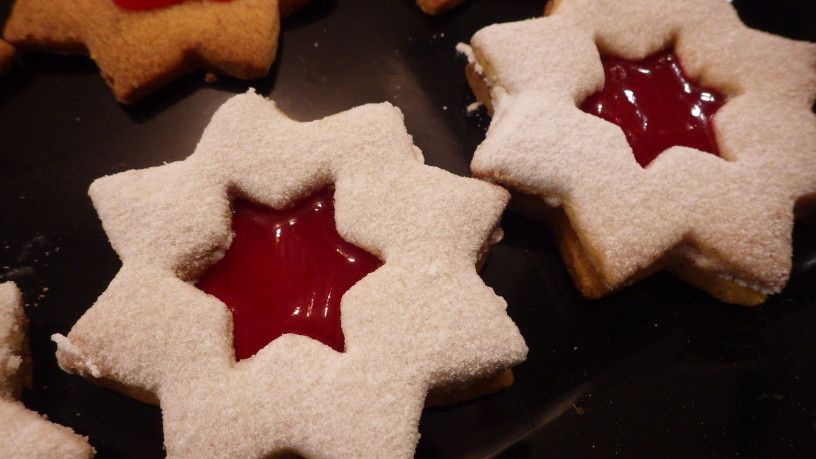 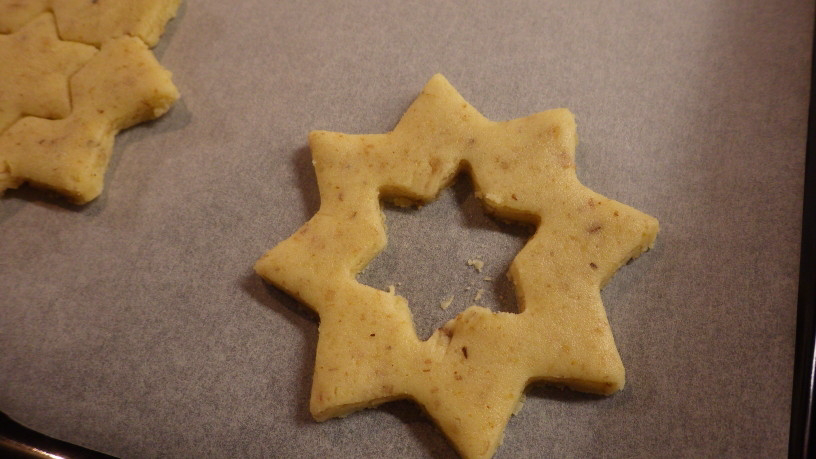 10
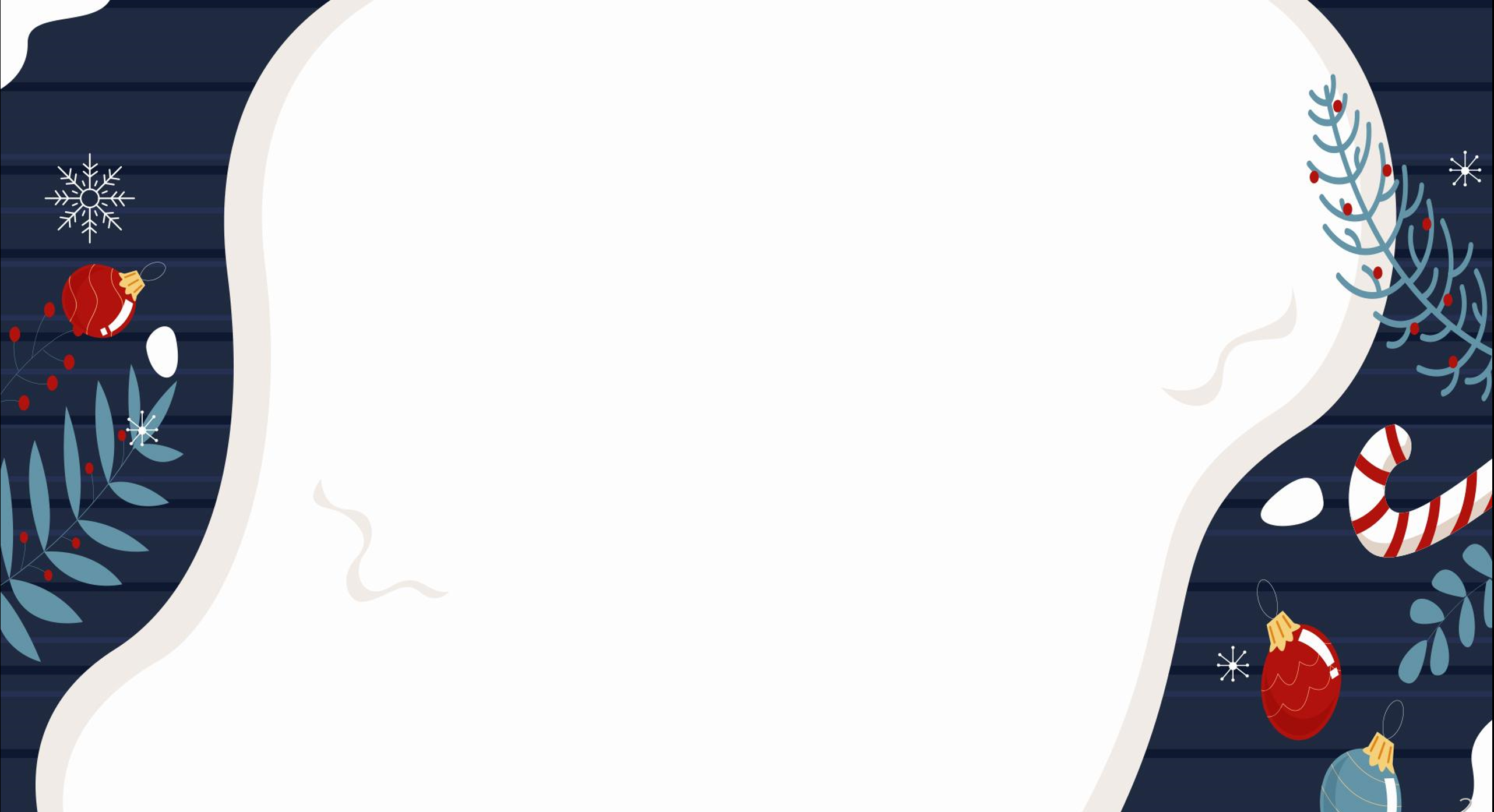 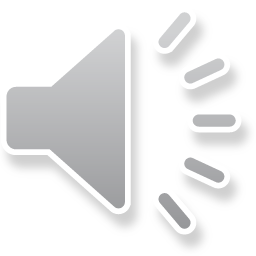 ZDAJ PA TE ČAKA ŠE NEKAJ ZANIMIVIH STVARI
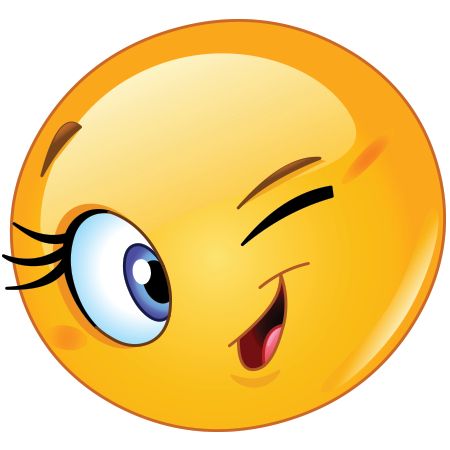 11
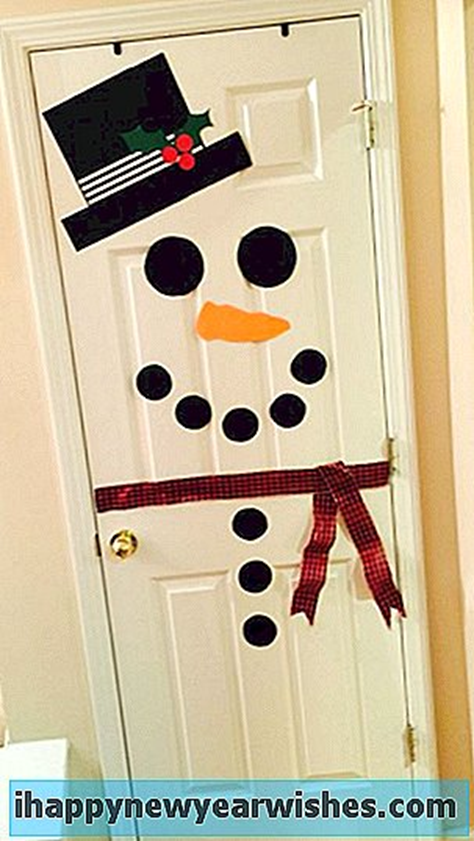 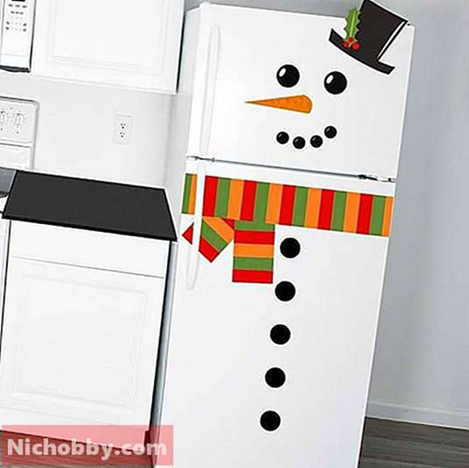 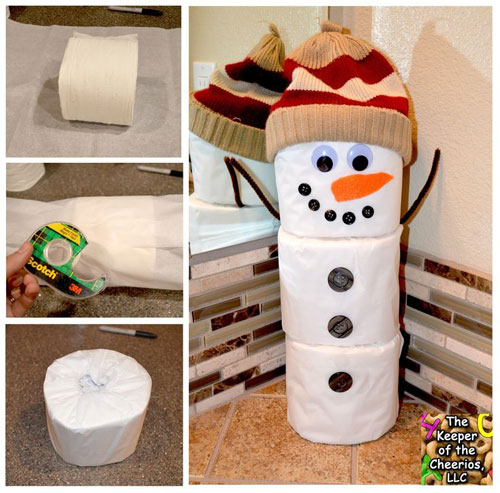 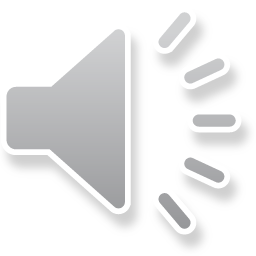 NIMAŠ IDEJE, KAKO BI OKRASIL VAŠ DOM?LAHKO POSKUSIŠ S TEM:
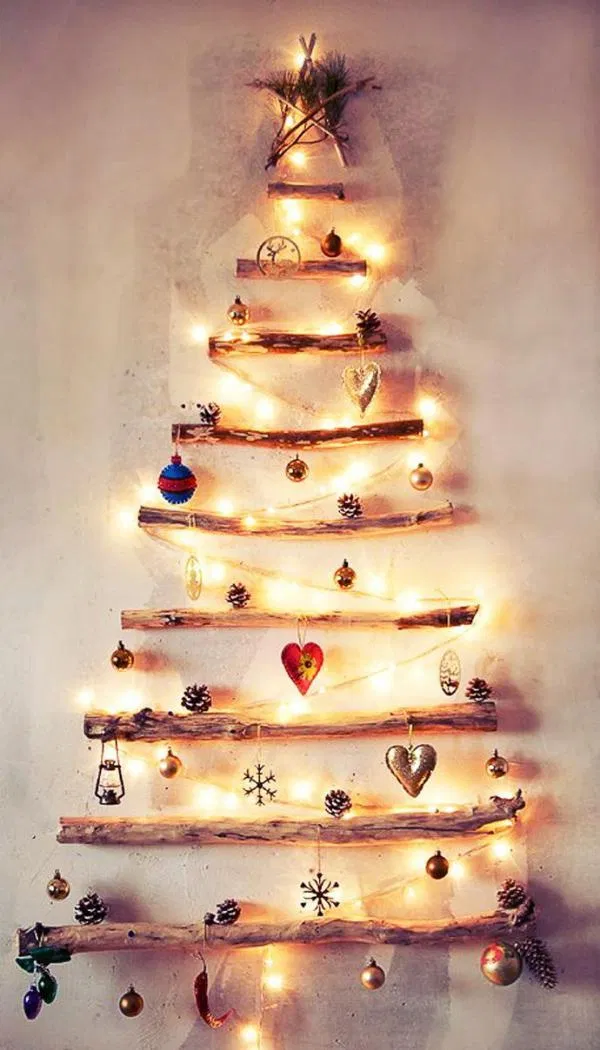 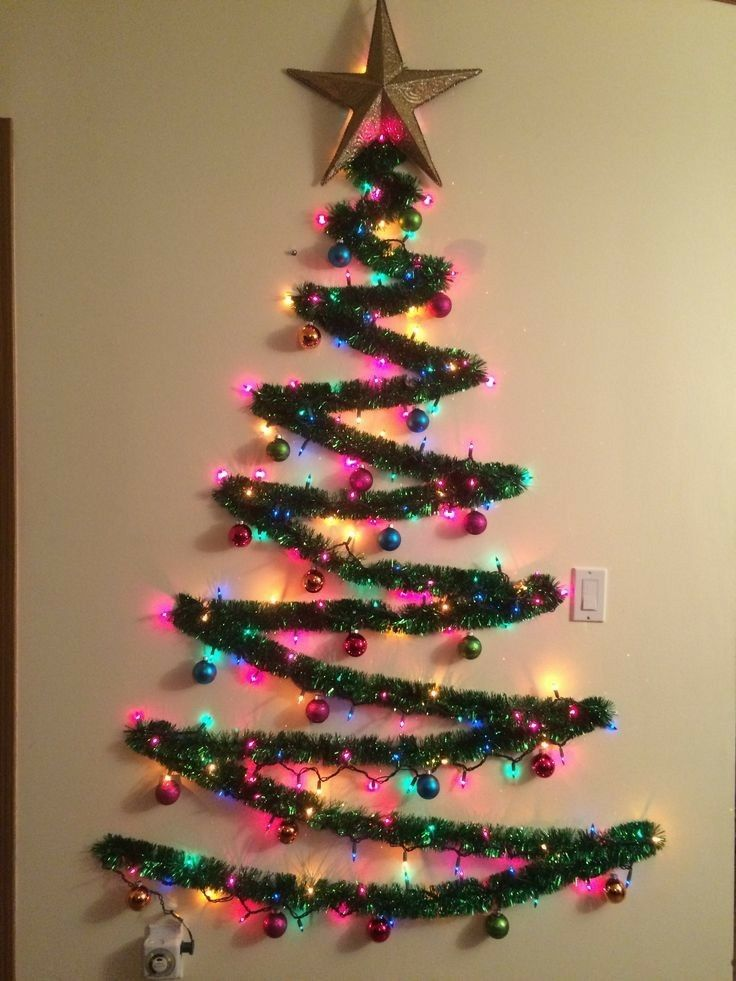 12
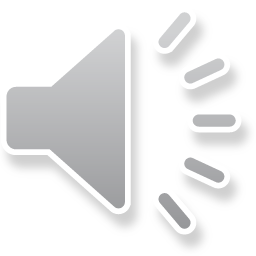 TE ZANIMA, KAKO SE ZAVIJE DARILO?
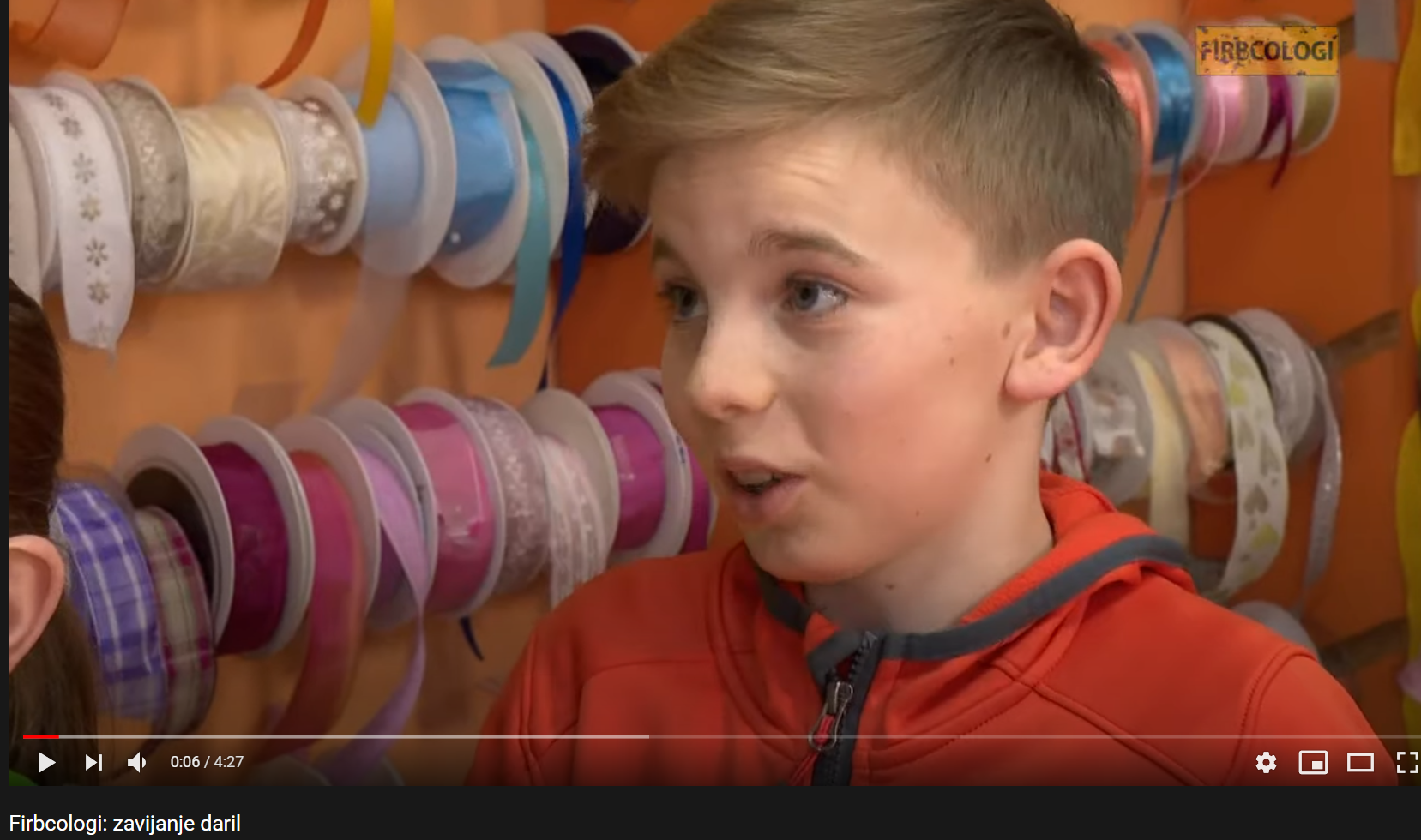 KLIKNI NA SLIKO
13
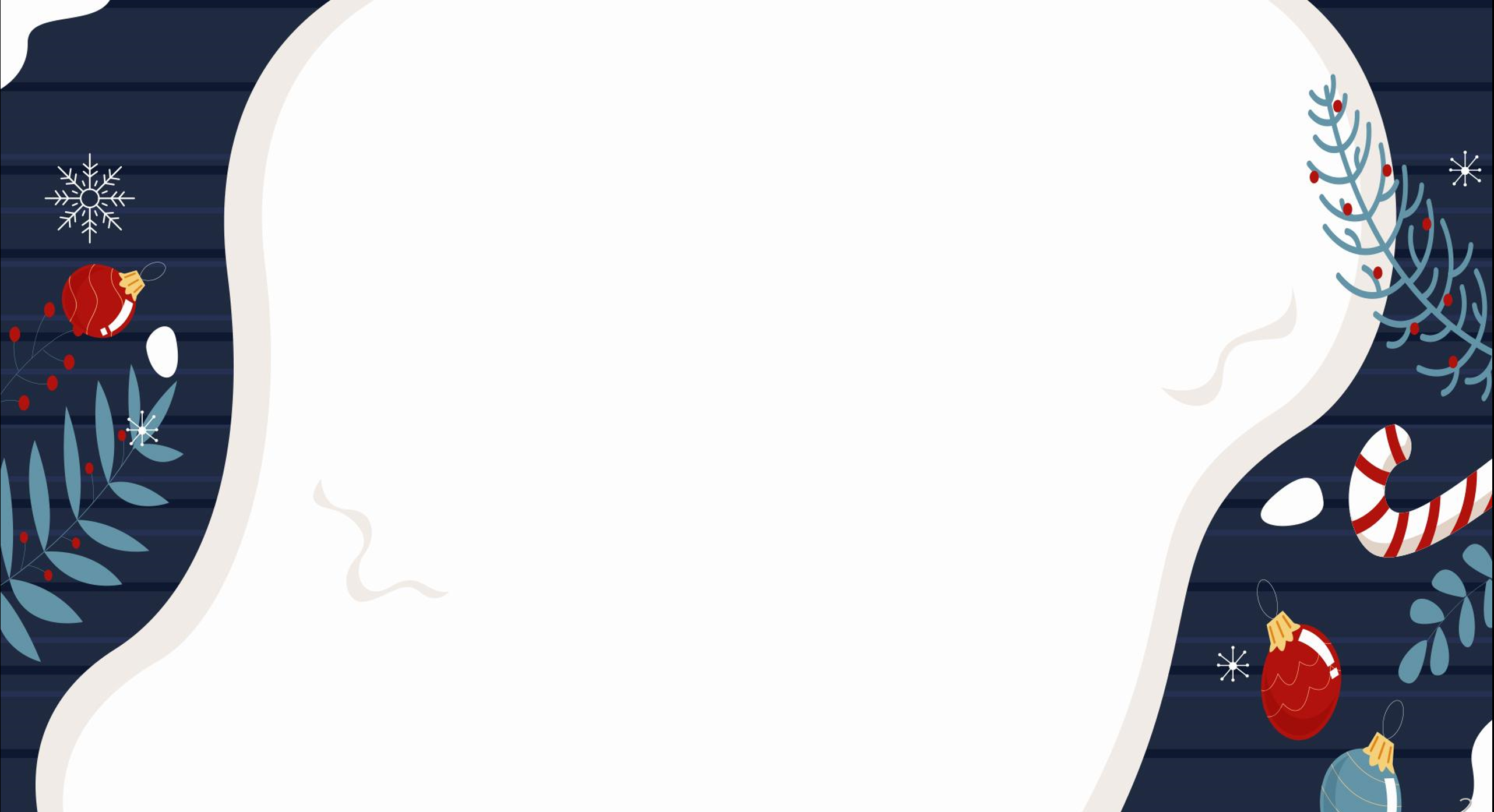 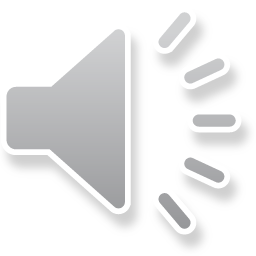 ZA KONEC PA TI POŠILJAMO ŠE ENO ZELO LEPO PESMICO IN RISANKO, KI IMATA ŠE LEPŠE SPOROČILO
14
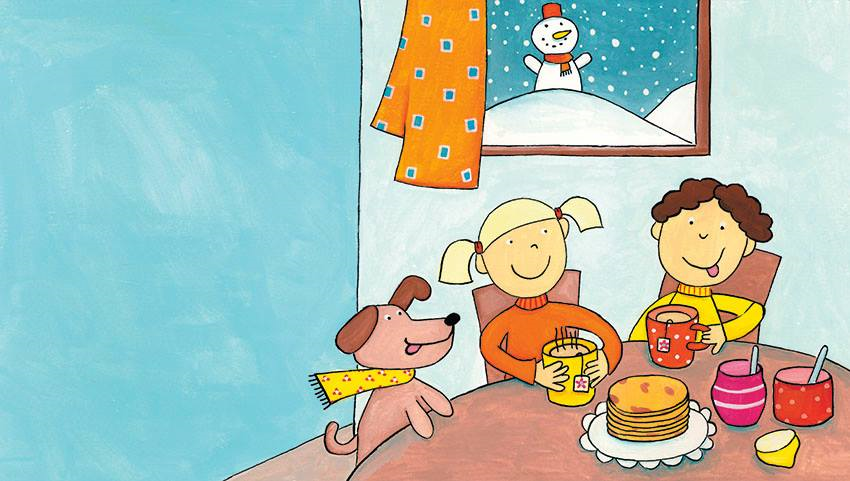 SREČA
DEDEK SMREČICO KRASI,
URŠKA MU POMAGA;
IN IZ SOBICE PODI
MRAZ, KI SILI S PRAGA.

ČAS PO PRAZNIKU DIŠI,
PO DRUŽINSKI SREČI,
KAJ, LE KAJ POD SMREČICO,
DEDEK SKRIVA V VREČI?

VSEH IGRAČ BO SLEJ KO PREJ
NAŠA URŠKA SITA,
SREČA PA – NAPREJ POVEJ!
NI V PAPIR ZAVITA.

Zvezdana Majhen
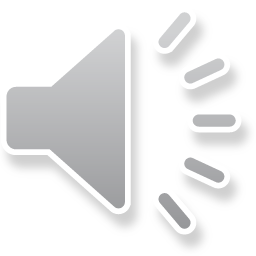 15
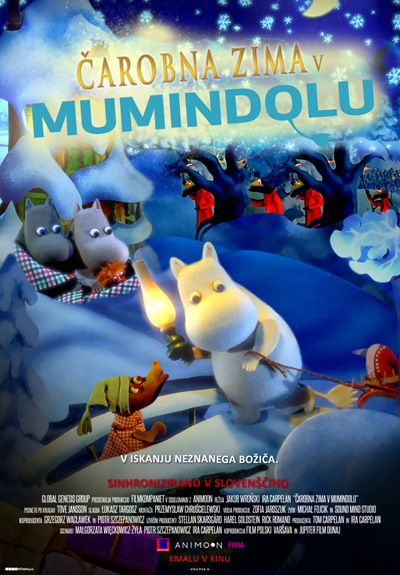 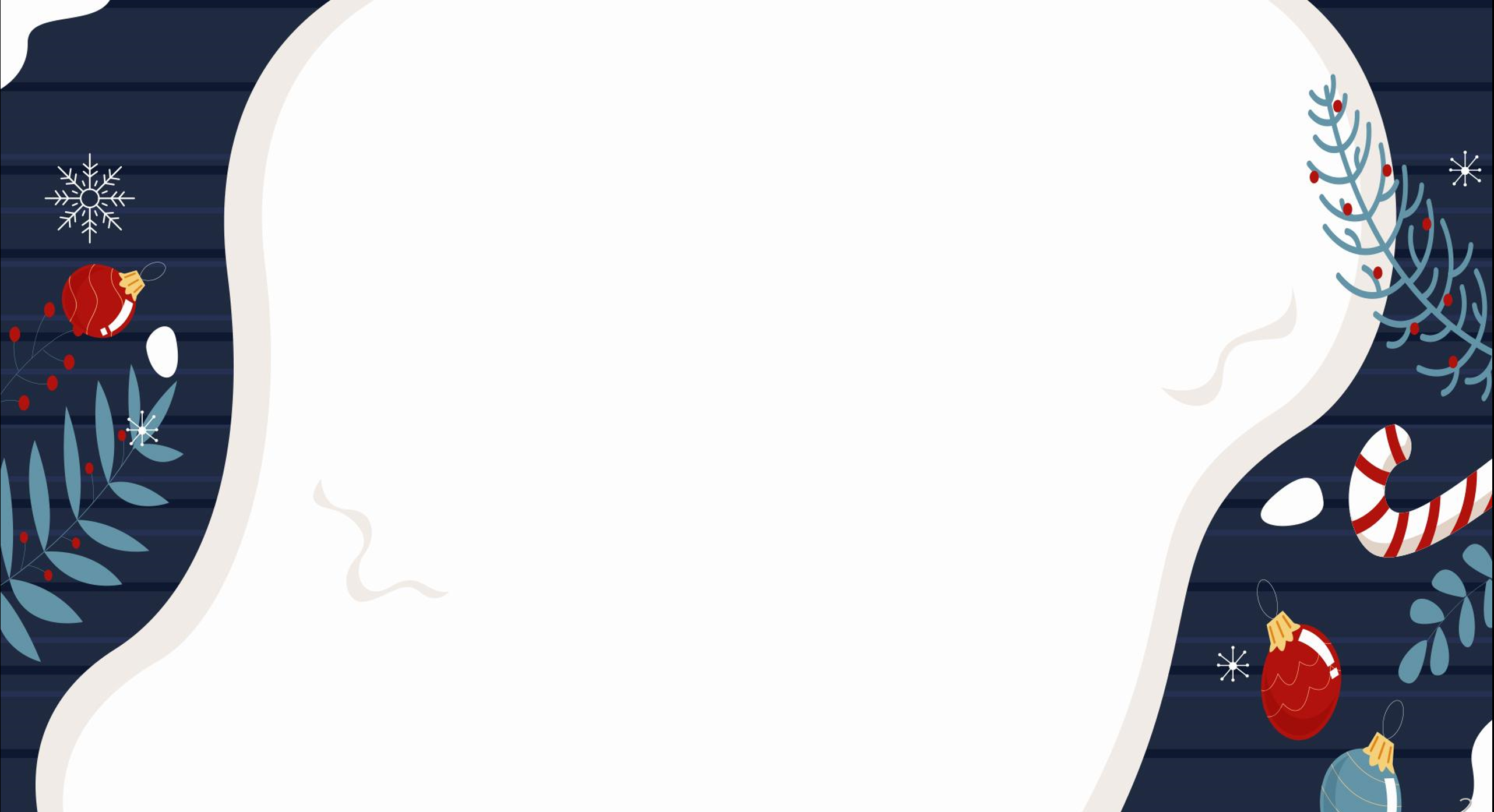 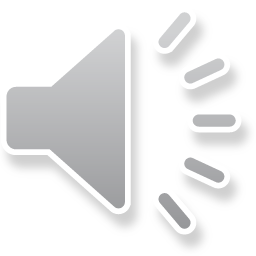 ZA OGLED RISANKE KLIKNI NA SLIKO MUMINA
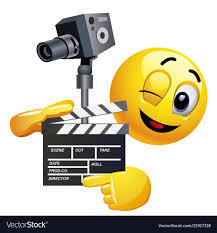 POVZETEK:
Zimska pravljica o priljubljenih mumintrolih, ki raziskujejo pomen božiča.
16
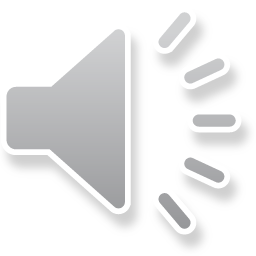 ZAPOMNI SI, NAJVEČJE DARILO SVOJIM NAJBLJIŽJIM SI TI! SREČA PA SE SKRIVA V DROBNIH POZORNOSTIH, KOT JE VOŠČILNICA, KI SI JO IZDELAL, ALI PA OBJEM. UČITELJI TI GA POŠILJAMO NA DALJAVO, TI PA GA PRENESI ŠE NA SVOJE DOMAČE!
17